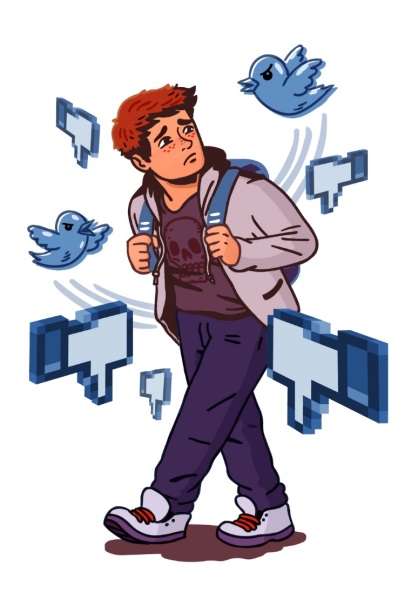 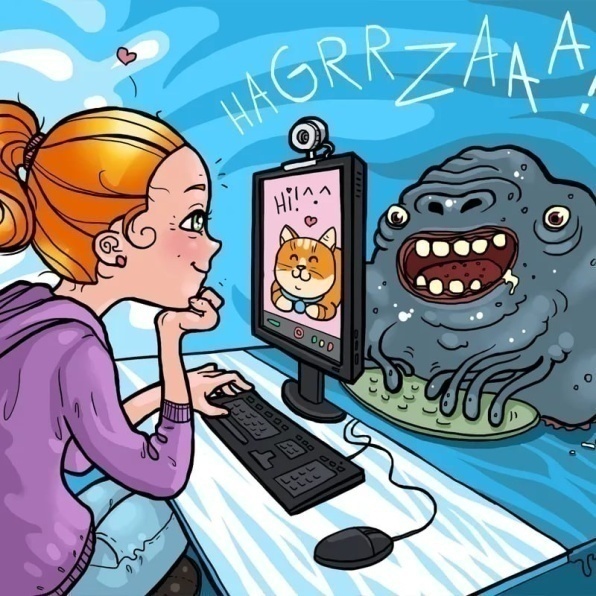 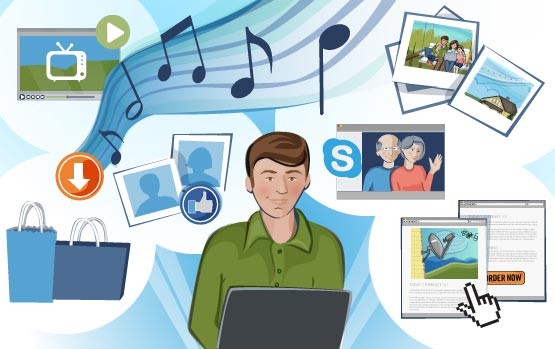 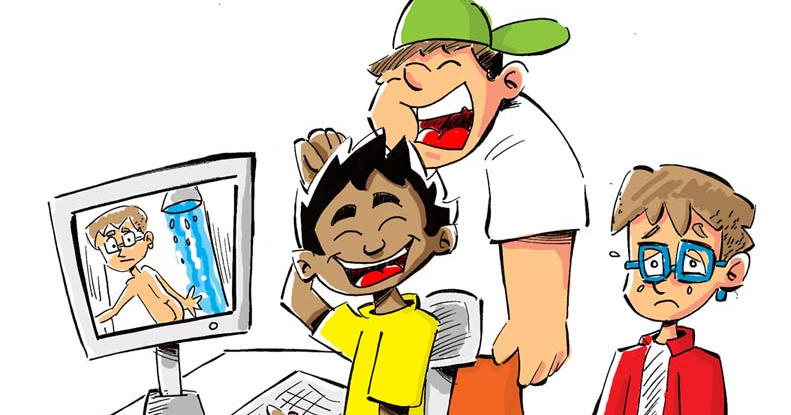 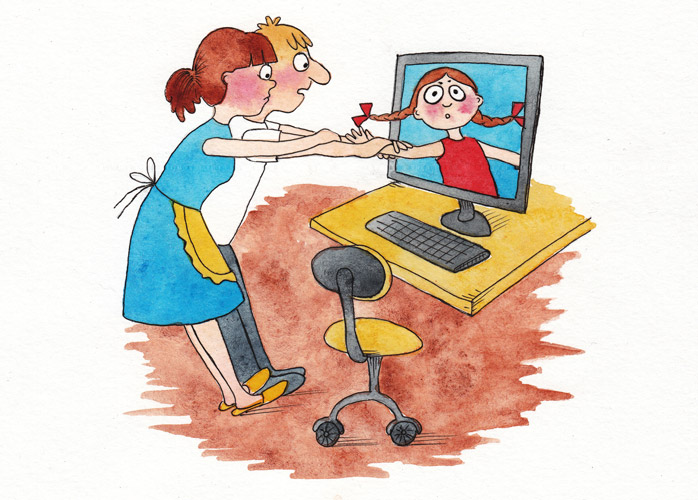 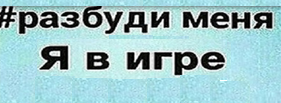 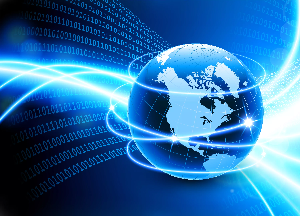 Безопасный Интернет
Безопасный Интернет
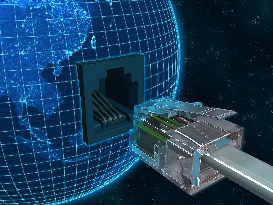 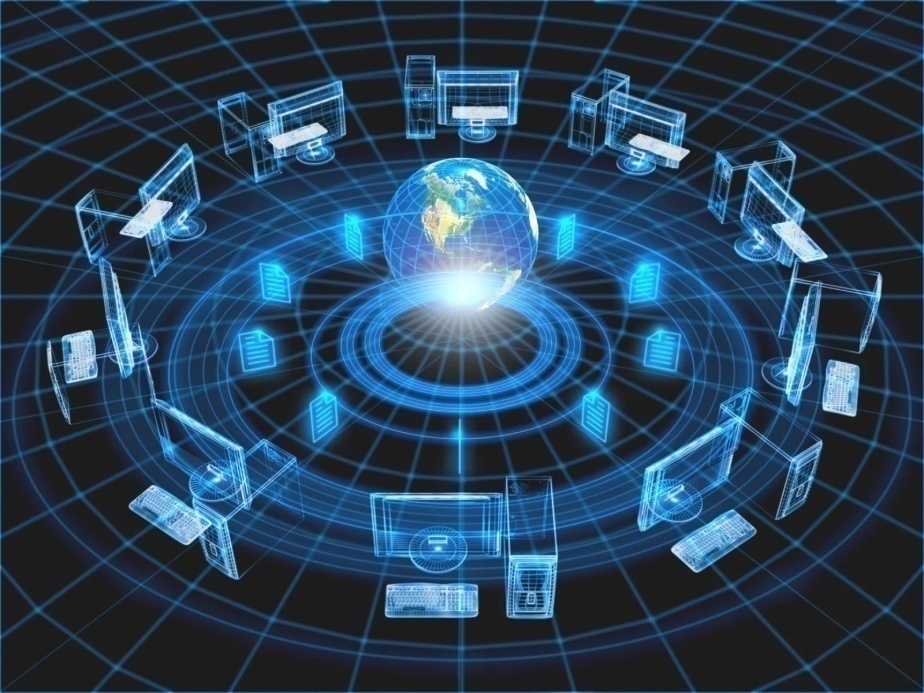 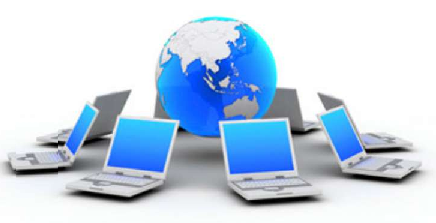 Безопасный Интернет
Киберпространство - глобальное информационное пространство, которое состоит из множества компьютеров, устройств, их соединяющих, спутников. 
В киберпространстве происходит общение через социальные сети, чаты, телефонные разговоры, передача больших объемов данных на очень высокой скорости.
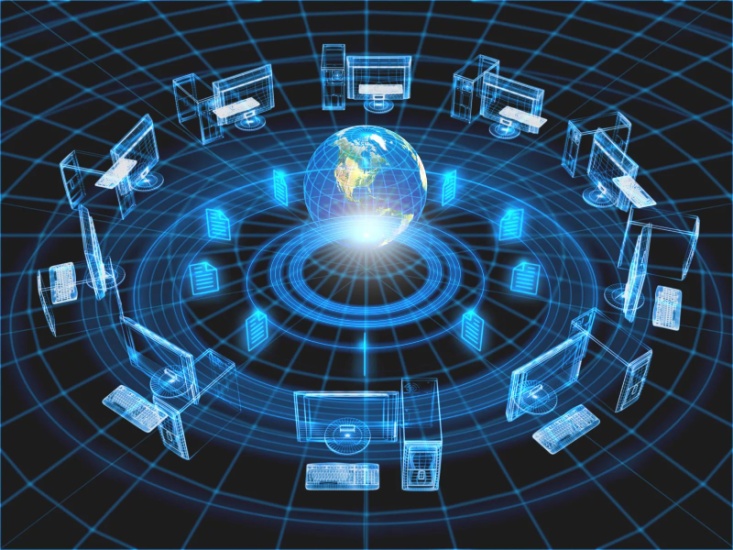 Безопасный Интернет
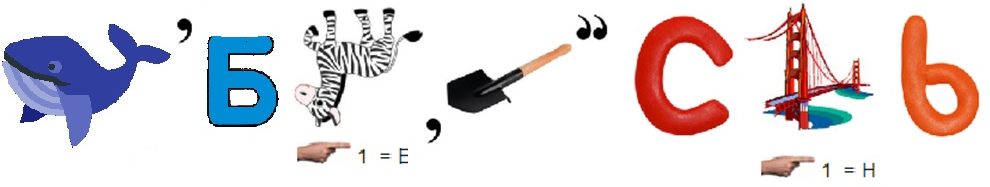 Безопасный Интернет
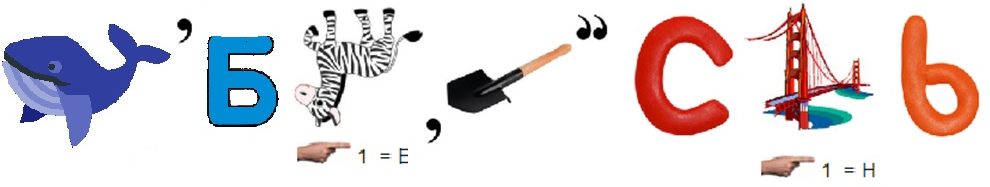 Кибербезопасность
Безопасный Интернет
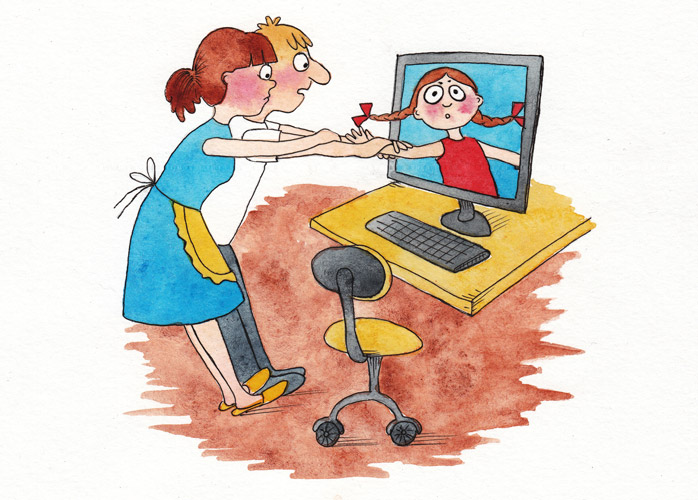 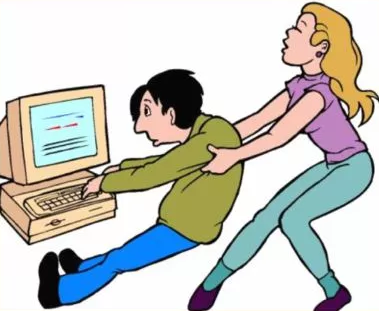 Безопасный Интернет
Признаки Интернет-зависимости:
-  тяга к общению и новым знакомствам в сети,
-  отказ от общения в реальной жизни,
  постоянное «блуждание по сети», получение новой информацию («онлайн-серфинг» или «Интернет-серфинг»),
  игровая зависимость.
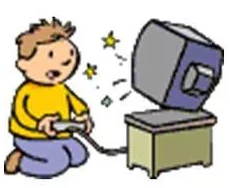 Безопасный Интернет
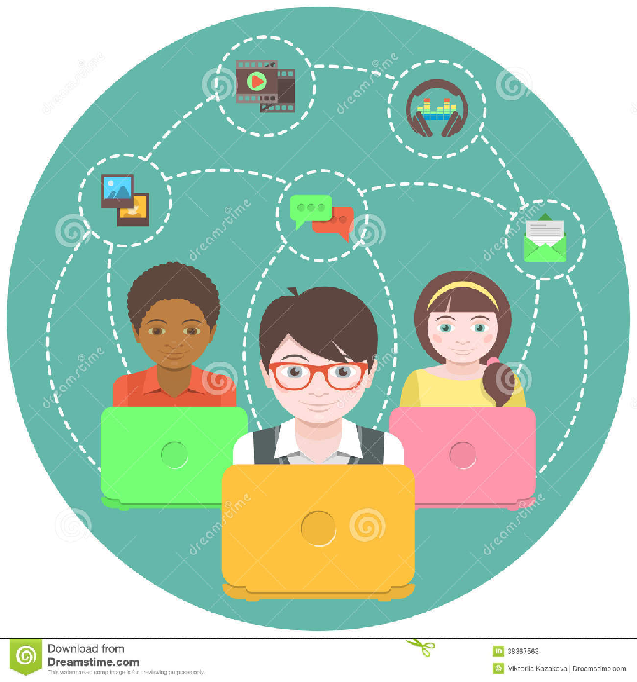 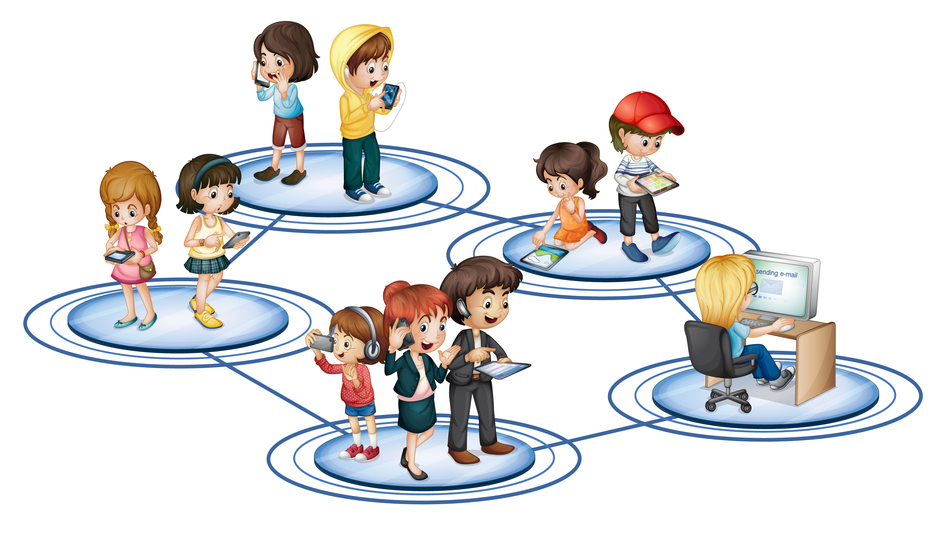 Безопасный Интернет
«Закон о персональных данных»
Цель закона: 
обеспечение защиты прав 
и свобод человека 
и гражданина при обработке 
его персональных данных, в том числе защиты прав на неприкосновенность частной жизни, личную и семейную тайну.
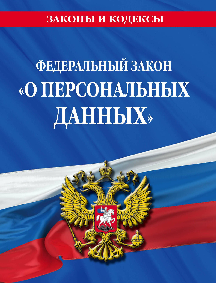 Безопасный Интернет
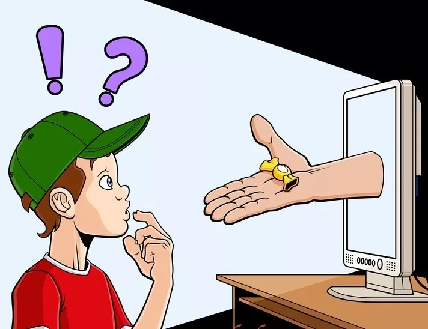 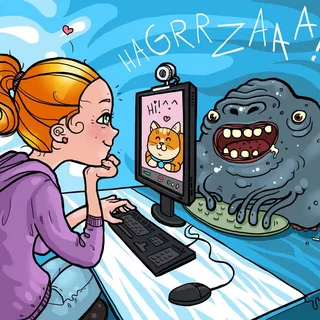 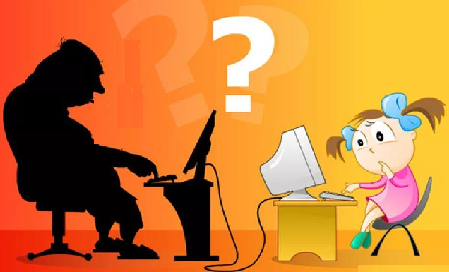 Безопасный Интернет
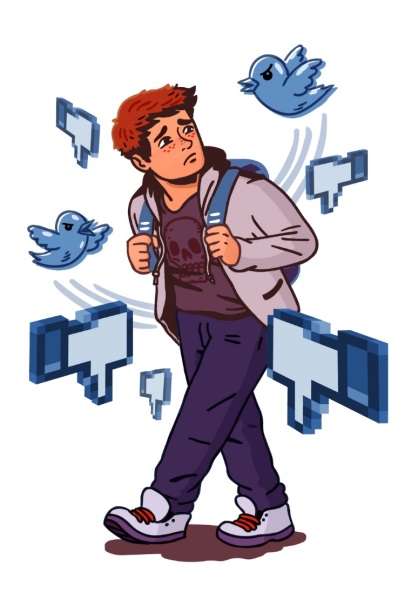 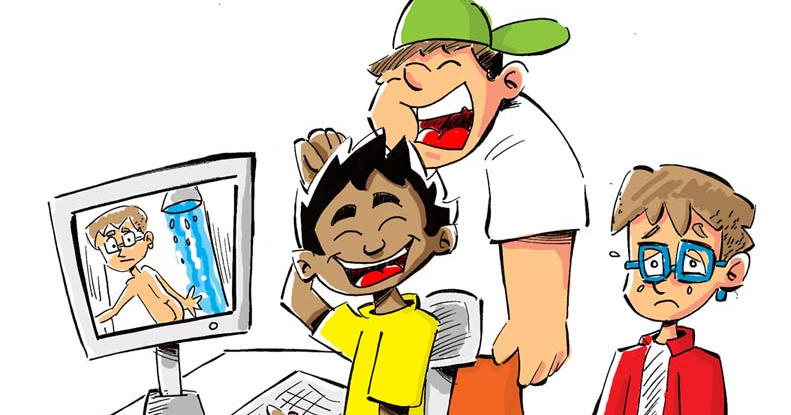 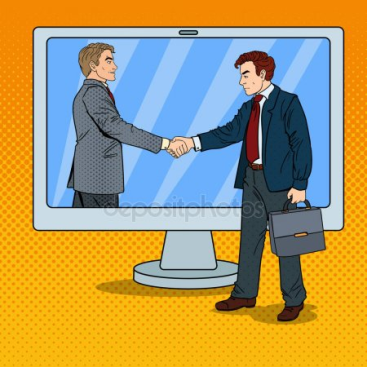 Безопасный Интернет
Правила этикета в сети Интернет:

 обращайся с другими так, как ты хотел бы, чтобы обращались с тобой,
 не используй неподходящие или оскорбительные слова,
 придерживайся правил поведения, которым ты следуешь в реальной жизни,
 пиши грамотно и прощай ошибки другим людям, 
 избегай написания текста ТОЛЬКО ЗАГЛАВНЫМИ БУКВАМИ,
 уважай неприкосновенность чужой частной жизни.
13
Безопасный Интернет
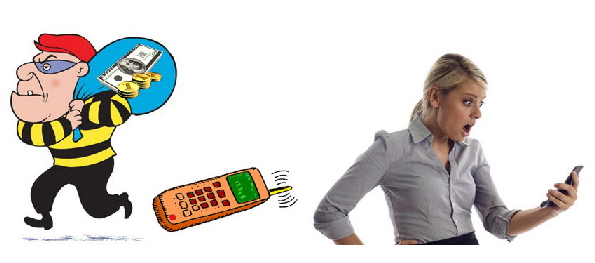 Что случилось с героиней?
Безопасный Интернет
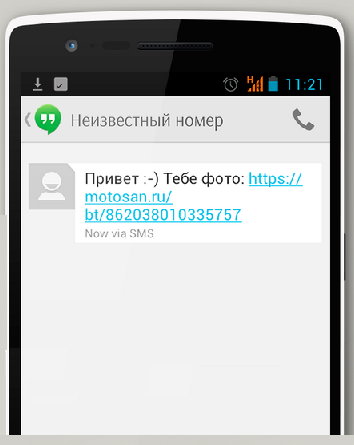 Безопасный Интернет
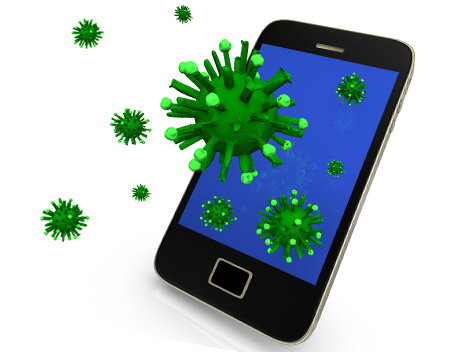 Последствия  заражения компьютерными вирусами:
 прекращение нормальной работы устройств, 
 потеря персональных данных,
 уничтожение информации,
 заражение всех дополнительных устройств.
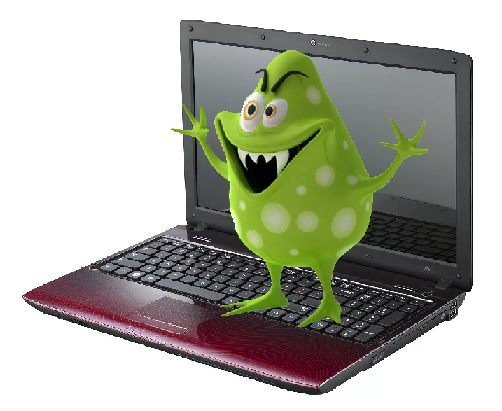 Безопасный Интернет
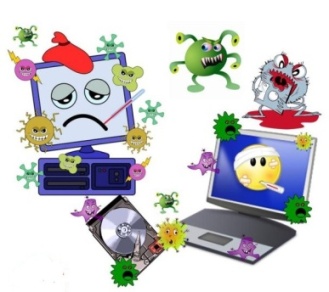 Найдите ошибки в таблице:
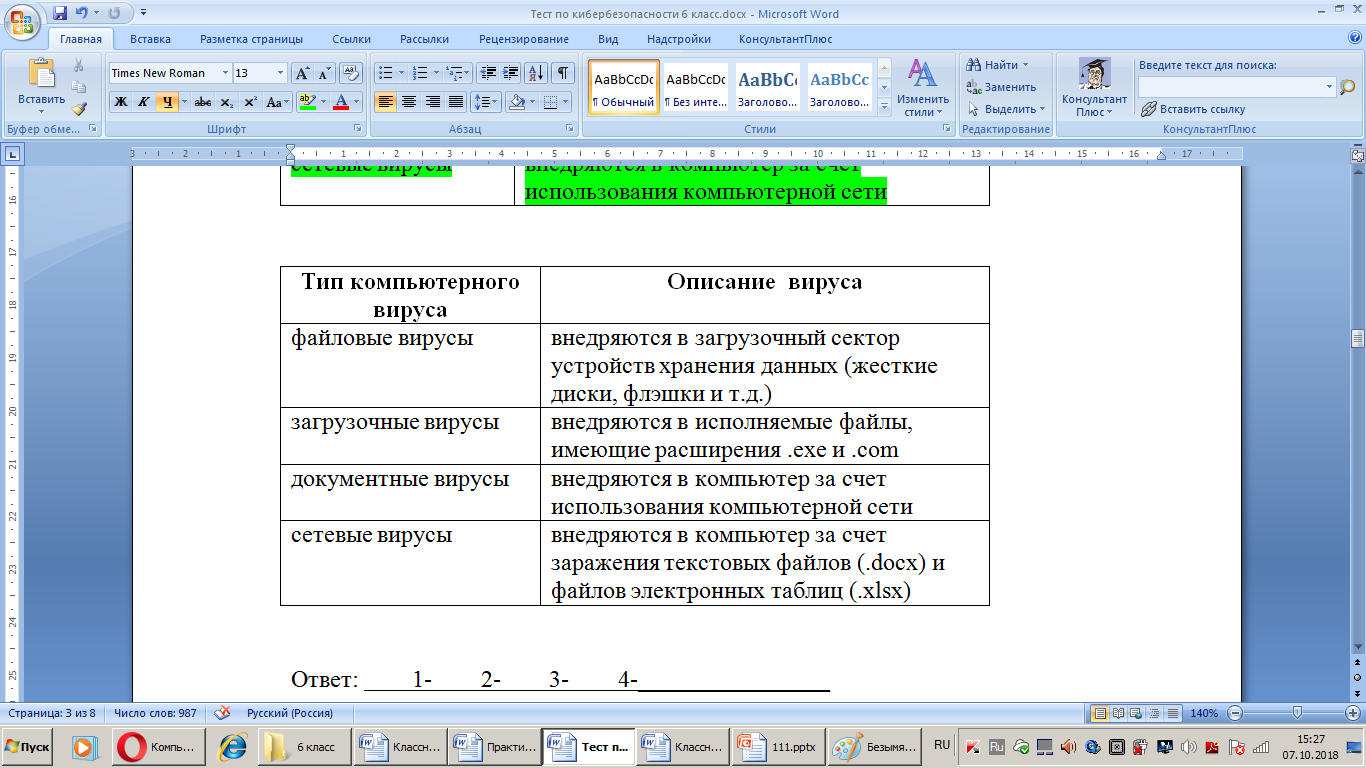 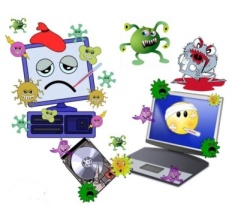 Безопасный Интернет
Правильная таблица:
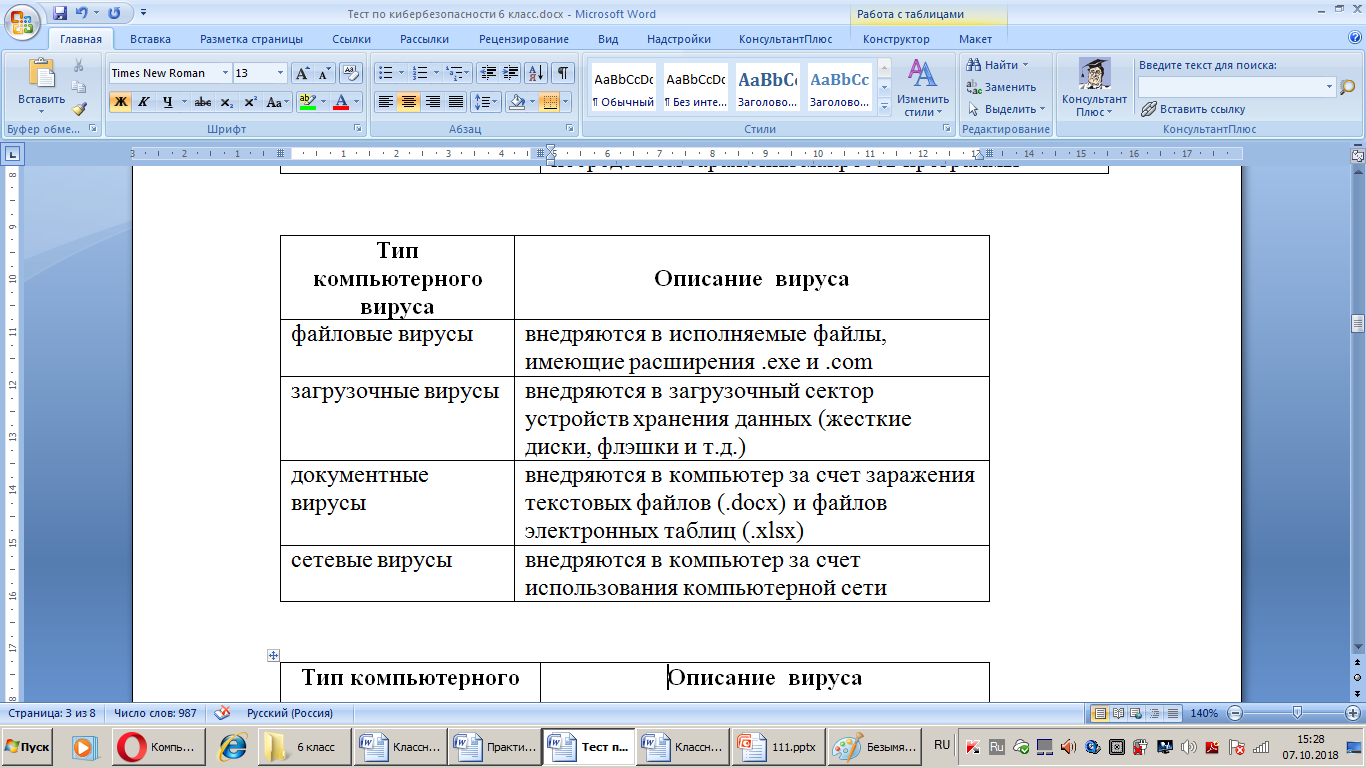 Безопасный Интернет
Антивирусные программы
обнаруживают компьютерные вирусы,
 восстанавливают заражённые файлы,
 предотвращают заражение файлов.
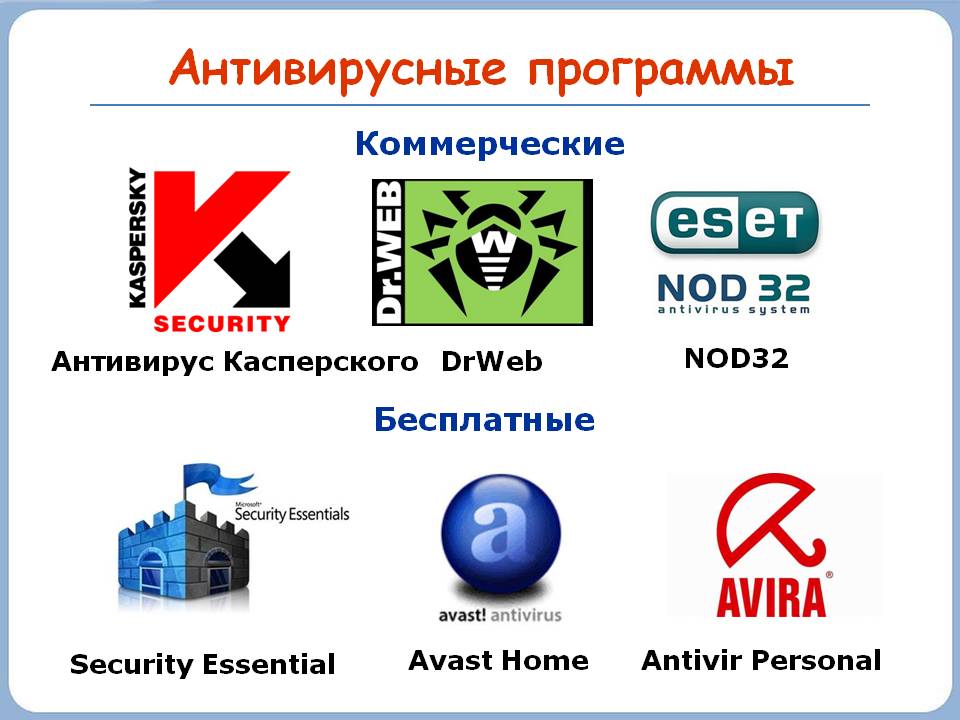 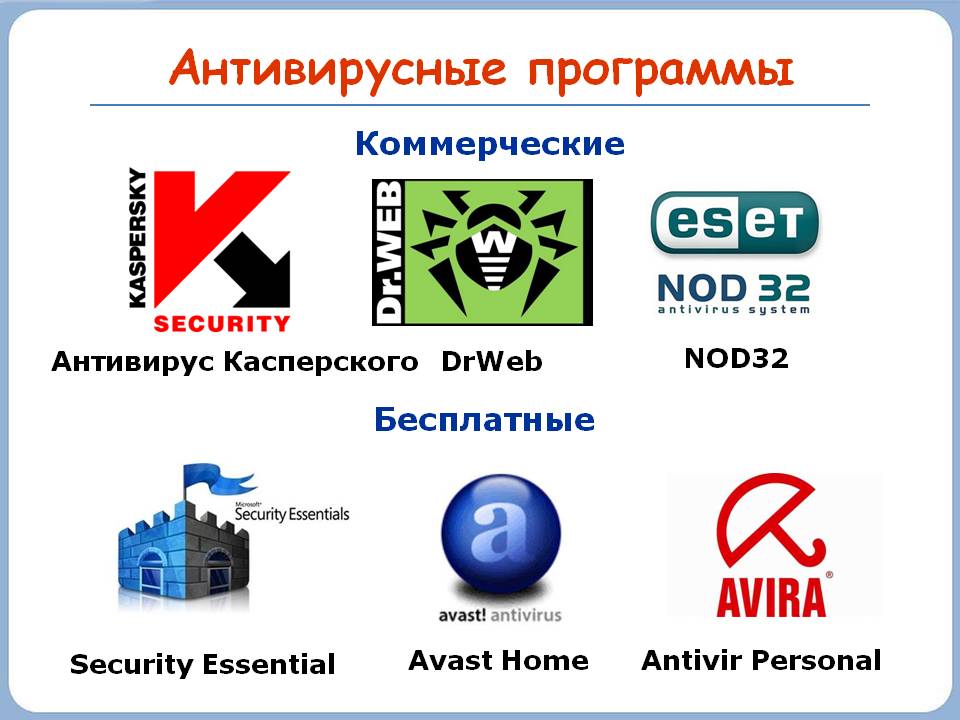 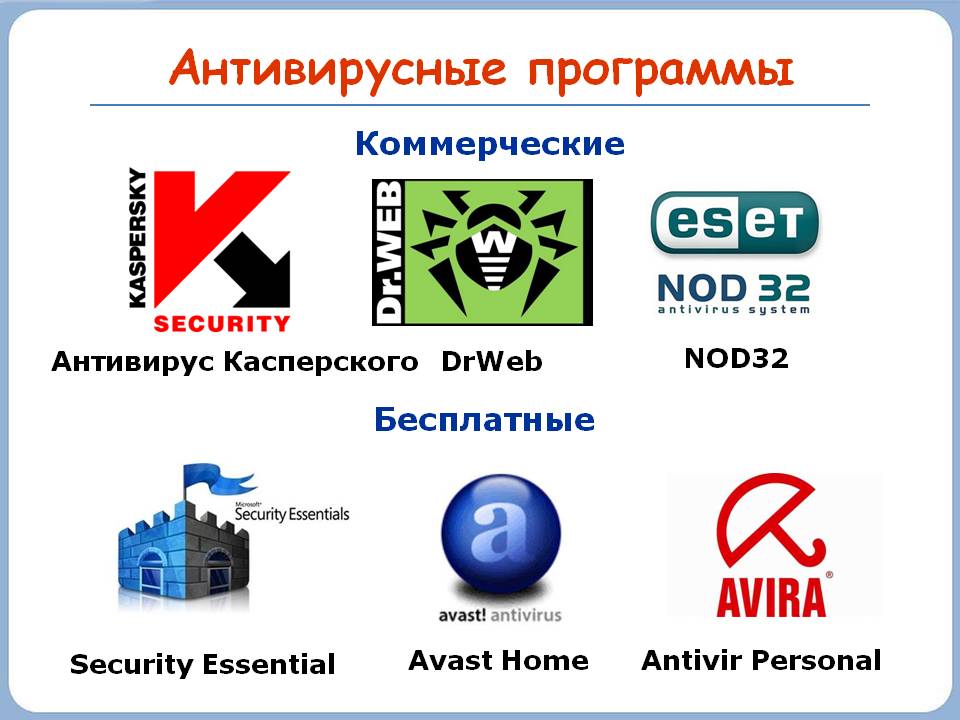 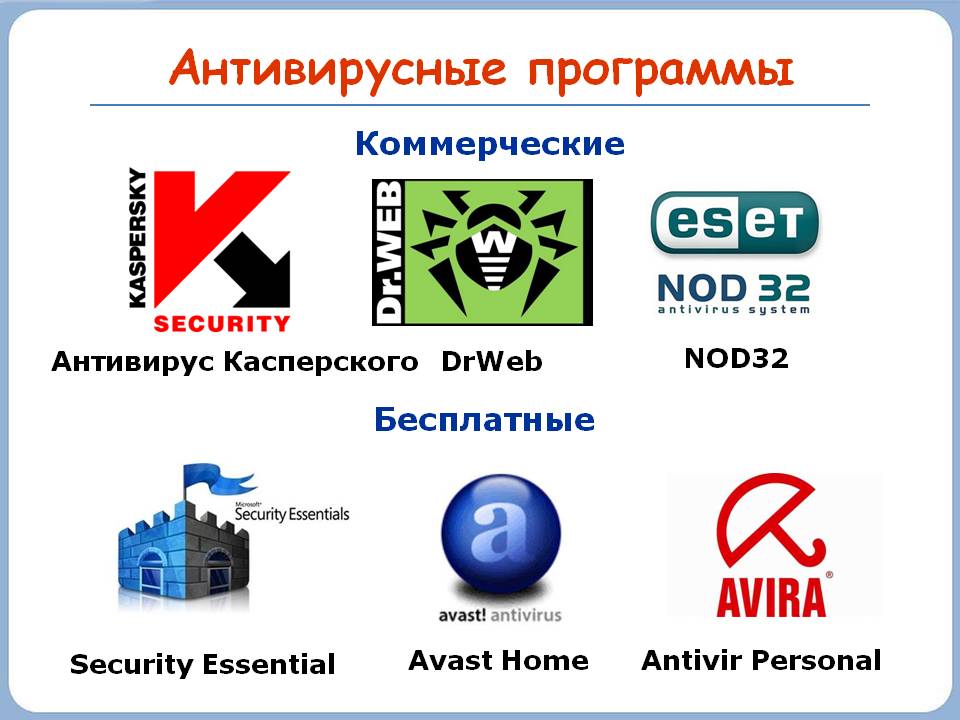 Безопасный Интернет
Девочка Маша сочинила песню и выгрузила ее 
на своей страничке в социальной сети. 
Спустя некоторое время Маша увидела своё произведение на популярной странице («паблике») без указания авторства и заплакала. 
Почему Маша расстроилась, и как ей решить возникшую проблему?
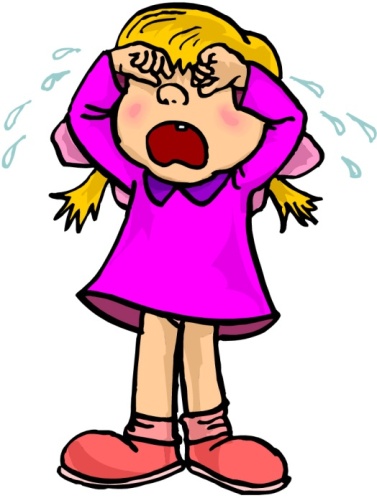 Безопасный Интернет
Российские законы защиты авторских прав: 
  Гражданский кодекс Российской Федерации;
  Конституция Российской Федерации;
  Федеральный закон  №5351–1 «Об авторском праве и смежных правах».
Международные акты защиты авторских прав: 
  Всемирная конвенция об авторском праве;
  Бернская конвенция по охране литературных и художественных произведений;
  Договор Всемирной организации интеллектуальной собственности по авторскому праву.